Psychopharmacology in the Medically Ill
APM Resident Education Curriculum
Paula Zimbrean, M.D.
Assistant Professor of Psychiatry
Yale University School of Medicine

Reviewer: Ryan Kimmel, MD
Assistant Professor of Psychiatry
University of Washington School of Medicine
Outline
Psychopharmacology of organ insufficiency

Special populations (Neurological disorders, Transplantation, OBGYN)

Special topics
Non psychiatric use of psychotropic medications
Major drug to drug interactions
Alternate routes of administration
Other agents used in the CL setting
2
[Speaker Notes: In this presentation We will review psychopharmacology topics pertinent to the CL setting. We will discuss the principles of psychopharmacology in the context of organ insufficiency, followed by discussion of evidence of use of psychotropics in populations most commonly treated in the general hospital. In the third part of the presentation we will discuss special topics pertinent to the consultation work have, specifically use of psychotropic medications for nonpsychiatric facts, most common drug to drug interactions of interest, alternate routes of administration and other agents used in the General Hospital setting to address psychiatric symptoms.]
What is the evidence for efficacy of specific agents for psychiatric illness associated with specific medical problem?
What is the evidence for safe us of psychotropics in a specific situation?
Does the psychiatric treatment need to be adjusted due to pharmacokinetics/dynamics?
3
[Speaker Notes: When treating psychiatric issues in the medically ill we have to aim for agents that are effective for the condition, safe to use in the view of medical comorbidities and use appropriate doses considering the medical diagnosis.]
Studies, if any, are typically small or open 
Patients with significant medical problems are typically excluded from medication trials
4
[Speaker Notes: The evidence regarding psychopharmacology medically ill typically lacks the double-blind placebo-controlled studies that we've learned to expect in when treating general psychiatric patients.]
A. Psychopharmacology of organ insufficiencycardiovascular diseaseliver diseaserenal insufficiency/dialysisrespiratory disease
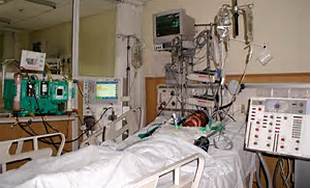 5
[Speaker Notes: For efficacy and safety of psychotropic medications in the context of cardiac disease, liver disease, renal insufficiency and dialysis and respiratory disease.]
Case no 1.
55y/o m with CAD, s/p MI 2 months ago, admitted with CP, MI ruled out. History reveals a recurrence of panic attacks since he returned to work after his MI, as well as mild depressive symptoms. He is a busy professional with no time for psychotherapy but would take a medication for his symptoms.
6
[Speaker Notes: What other information would you like to obtain before beginning treatment? (Other medical comorbidities, psychiatric comorbidities- bipolar, substance abuse-, prior medication trials). 
Provided the information about this noncontributory and patient is not had any prior treatment for panic disorder, what would be the medication of choice in this patient?
Teaching point: antidepressant of choice in patients with simple depression or anxiety, CAD, s/p MI: sertraline.]
Cardiovascular diseaseantidepressants of choice
Sertraline-good safety record for patients with CAD (SAD HEART, ENRICHED trials)
Glassman AH, O’Connor CM, Califf RM, et al. Sertraline treatment of major depression in patients with acute MI or unstable angina. JAMA. 2002;288(6):701-709.

Mirtazapine (MIND-IT trial)-no cardiac side effects; sedating
van den Brink RH, van Melle JP, Honig A, Schene AH, Crijns HJ, Lambert FP, Ormel J.Treatment of depression after myocardial infarction and the effects on prognosis and quality of life –rationale of the Myocardial Infraction  and Depression Intervention Trial (MIND_IT) Am Heart J. 2002 Aug;144(2):219-25.
7
Cardiovascular diseaseantidepressants of choice
Citalopram (CREATE trial) was initially reported as safe and efficient for patients with CAD up to 40mg; subsequently was found to increase QTc in doses > 60mg; 
Lespérance F, Frasure-Smith N, Koszycki D, Laliberté MA, van Zyl LT, Baker B, Swenson JR, Ghatavi K, Abramson BL, Dorian P, Guertin MC; Effects of citalopram and interpersonal psychotherapy on depression in patients with coronary artery disease; JAMA. 2007 Jan 24;297(4):367-79.
Escitalopram now preferred
8
Cardiovascular diseaseside effects of antidepressants
9
[Speaker Notes: This is the most common cardiac effects of antidepressants according to Micromedex.]
Cardiovascular diseasecardiac side effects of antipsychotics
Micromedex/Drugdex  2013
10
[Speaker Notes: The most common cardiac side effects ANTIPSYCHOTIC medications according to Micromedex and Drugdex. Please note hypertension can be as common as hypotension for certain medications.]
Cardiovascular diseaseantipsychotics and the QTc interval
Most anti-psychotics have been reported to increase the QTc interval
Ziprasidone: 0.6%
Aripiprazole: 0.1-1%
Paloperidone 7%
No case reports yet with: Asenapine, Lurasidone
Address other risk factors for torsade de pointes
Micromedex 2.0 
Beach et al- QTc prolongation, torsades de pointes, and psychotropic medications.Psychosomatics.2013 Jan-Feb;54(1):1-13.
11
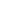 Cardiovascular disease Torsade de pointes induced by psychotropic drugs and the prevalence of its risk factors
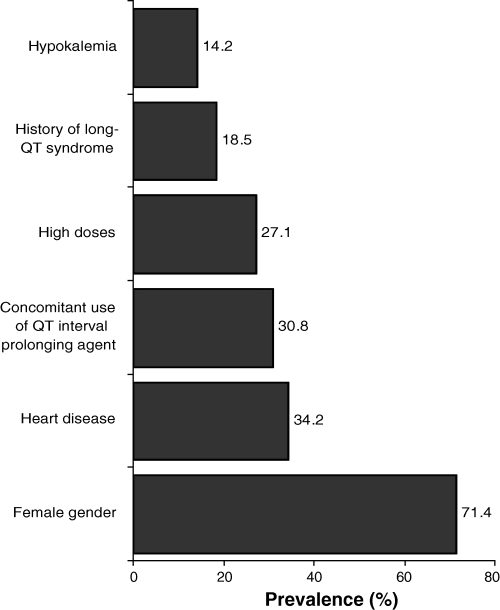 Justo et al. Acta Psychiatrica Scandinavica- pages 171-176, 8 FEB 2005http://onlinelibrary.wiley.com/doi/10.1111/j.1600-0447.2004.00469.x/full#f1
12
[Speaker Notes: This slide illustrates the risk factors for tordsade de pointes besides elongated QTC. Some of these factors, such the gender, cannot be changed. Some can be modified under certain circumstances: for instance treating the underlying heart disease or reducing other agents that can prolonged QTC. Addressing the electrolyte disturbances and using low doses of antipsychotic medications are some risk factors that can be modified during treatment.


Prevalence of risk factors for torsade de pointes (TdP) among patients with TdP induced by psychotropic drugs.

© This slide is made available for non-commercial use only. Please note that permission may be required for re-use of images in which the copyright is owned by a third party.]
Cardiovascular diseasemood stabilizers
13
[Speaker Notes: Some of the mood stabilizers can also cause cardiac problems or have significant interactions with medications used for treatment of cardiac disease.]
Liver disease
Adjust the dose according to Child Pugh Score (CPS):
CPS score A- 75-100% of regular dose
CPS score B-50% of regular dose
CPS score C-cautiously
Ferrando et al-Clinical Manual of Psychopharmacology in the Medically Ill, APA Publishing 2010
Child-Pugh Score for cirrhosis takes into consideration the values of albumin, bilirubin, INR and the presence of ascites and/or encephalopathy; 
http://www.mdcalc.com/child-pugh-score-for-cirrhosis-mortality 
Child CG, Turcotte JG. Surgery and portal hypertension. In: The liver and portal hypertension. Edited by CG Child. Philadelphia: Saunders 1964:50-64.
14
Liver diseasepsychotropics with hepatotoxic potential to avoid
Divalproex
Carbamazepine
Duloxetine
Serzone
Naltrexone
Disulfiram
15
[Speaker Notes: All these agents have been reported to potentially cause liver toxicity. For nefazodone, duloxetine and disulfiram there were even cases of acute liver failure. Monitoring liver function test during treatment with these agents is recommended.]
Liver diseasepsychotropics and elevated transaminases
Most antipsychotics have been reported to cause elevations in AST/ALT
Olanzapine 2-10%, Quetiapine 1-6%
Rare with ziprasidone, risperidone
No reports yet with Asenapine, Paliperidone, iloperidone
16
[Speaker Notes: A frequent reason for psychiatric consultation in the General Hospital setting is a patient with a stable psychiatric condition who presents with elevated liver transaminase and the primary team is concerned that this can be a side effect of the psychotropic medications. This slide illustrates the frequency of elevated transaminases with the most commonly prescribed atypical antipsychotics. The decision to change the psychotropic regimen must take into consideration the response to medications, prior medication trials, medical comorbidities and patient's preference.]
Liver DiseaseBenzodiazepines
Typically they worsen the hepatic encephalopathy 
A whole issue of Lancet was dedicated to this topic Vol 333, Issue 8636, 4 March 1989, Pages 491–492
If absolutely needed (E.g. treatment of alcohol withdrawal in patients with liver disease) the following are preferred due to lack of active metabolites: 
Oxazepam
Temazepam                       “Outside The Liver (OLT)”
Lorazepam
17
[Speaker Notes: In patients with hepatic encephalopathy is advisable to avoid the use of benzodiazepines since it can worsen the confusion. In cases of patients with alcohol withdrawal and hepatic encephalopathy, when benzodiazepines are required, the ones without active metabolites should be chosen.]
Case no. 2
48y/o w with depression, bordeline PD, alcohol dependence, history of delirium tremens, admitted  in the ICU with acute liver failure following Tylenol ingestion in a suicide attempt. She is encephalopathic, with ammonia of 180, but also tremolous, diaphoretic, with fluctuating heart rate and blood pressure. The team does not want to give sedatives because they can alter her mental status.
18
[Speaker Notes: Teaching point: alcohol withrawal carries a high mortality risk; its treatment has benefits that outweight the risk of worsening hepatic encephalopathy]
Renal Disease
Most psychotropics carry an indication for dose adjustment according to creatinine clearance for renal patients
Renal insufficiency affects liver function as well, so even medications minimally excreted by kidneys need adjustments
19
[Speaker Notes: In the following slides we will summarize the current data regarding the pharmacokinetics of psychotropic medications in renal failure and hemodialysis.]
Case no 3:
65y/o w with ESRD, on hemodialysis, history of depression treated with Duloxetine. Team asking for evaluation for depression, since she displays a flat affect. When you assess the patient, you make the diagnosis of hypoactive delirium. In addition to correcting her metabolic status your recommendation is….
20
[Speaker Notes: Teaching point: some medications are not properly excreted through hemodialysis. For example: Duloxetine. Discontinue Duloxetine since some of its metabolites cannot be excreted through dialysis and are CNS toxic.]
Renal disordersDialysis patients
Small studies have looked at the changes in pharmacokinetics of psychotropics in patients with renal disease.
Mirtazapine and Amytriptyline levels decrease significantly after HD
Unterecker S, Muller P, Jacob C, Riederer P, Pfuhlmann B. Therapeutic drug monitoring of antidepressants in haemodialysis patients. Clinical Drug Investigation. 2012;32(8):539-545. Accessed 20120706; 7/12/2013 3:36:41 PM.
The steady states for fluoxetine and its metabolite norfluoxetine after 8 weeks of treatment were comparable in HD patients with control groups.
Levy NB, Blumenfield M, Beasley CM,Jr, et al. Fluoxetine in depressed patients with renal failure and in depressed patients with normal kidney function. Gen Hosp Psychiatry. 1996;18(1):8-13. Accessed 19960808; 7/12/2013 3:26:34 PM.
Increased concentrations of conjugated form of tricyclic antidepressants were found in HD patients, while the elimination half life was longer in HD patients than in controls
Lieberman JA, Cooper TB, Suckow RF, et al. Tricyclic antidepressant and metabolite levels in chronic renal failure. Clinical Pharmacology & Therapeutics. 1985;37(3):301-307. Accessed 19850410; 7/12/2013 3:36:41 PM
21
Renal disordersDialysis patients
Lithium can be used in patients on HD
Single dose after each HD treatment
Requires close monitoring
GFR not a good indicator for Li dose adjustment in HD patients

Knebel RJ, Rosenlicht N, Colllins L. Lithium carbonate maintenance therapy in a hemodialysis patient with end-stage renal disease. Am J Psychiatry. 010;167(11):1409-1410.
Bjarnason NH, Munkner R, Kampmann JP, Tornoe CW, Ladefoged S, Dalhoff K. Optimizing lithium dosing in hemodialysis. Ther Drug Monit. 2006;28(2):262-266.
22
[Speaker Notes: Despite its nephrotoxic potential, Lithium has been used successfully in dialyzed patients with history of bipolar disorders, with the following precautions:]
Renal DiseaseToxic effects of psychotropics
Micromedex/Drugdex 2013
23
Respiratory disordersimpact of psychotropics
Mechanism:
anticholinergic properties (antidepressants, antipsychotics)
sedation
respiratory depressants (benzodiazepine, barbiturates)
laryngeal dystonia (antipsychotics)
diffuse parenchymal lung disease (carbamazepine)
weight gain
24
Respiratory disorderssome evidence for efficacy and safety exists for the following:
Antidepressants:
Citalopram, Sertraline, Paroxetine, Nortriptylline, and desipramine showed efficacy for depression in COPD paitents in small studies
CAFARELLA, P. A., EFFING, T. W., USMANI, Z.-A. and FRITH, P. A. (2012), Treatments for anxiety and depression in patients with chronic obstructive pulmonary disease: A literature review. Respirology, 17: 627–638.
Anxiolytics: buspirone
Singh NP, Despars JA, Stansbury DW et al. Effects of buspirone on anxiety levels and exercise tolerance in patients with chronic airflow obstruction and mild anxiety. Chest 1993; 103: 800–4.
25
Respiratory disordersmedications to avoid
OSA: Mirtazapine, TCAs, benzodiazepines

Asthma: TCAs, atypical antipsychotics ( increased mortality, especially after discontinuation due to anticholinergic rebound; 
Joseph KS. Asthma mortality and antipsychotic or sedative use. What is the link? [Review]Drug Safety. 16(6):351-4, 1997 Jun.
26
Respiratory disorderssome evidence for efficacy and safety exists for the following:
Stimulants
Modafanil (Hirshkowitz 2007)
Atomotexine (Bart et al 2008)
Increase risk of arrhytmias
Non-benzodiazepine sedatives:
zolpidem (Girault 1996)
zopiclone (Rosenberg 2007),
melatonin (Campos 2004),
ramelteon (Kryger 2007)
27
B. SPECIAL POPULATIONS
Neurological disordersTransplantation
28
Neurological patientStroke
SSRIs- efficacy in depression and positive effects on recovery
Mead G, Hsieh C, Hackett M. Selective Serotonin Reuptake Inhibitors for Stroke Recovery. JAMA. 2013;310(10):1066-1067. 

Mood stabilizers
Effective in animal models as neuroprotectors
Wang ZF. Fessler EB. Chuang DM. Zhongguo Yao Li Xue Bao Beneficial effects of mood stabilizers lithium, valproate and lamotrigine in experimental stroke models. Acta Pharmacologica Sinica. 32(12):1433-45, 2011 Dec.
29
[Speaker Notes: Patients with neurological condition often present with psychiatric symptoms (E.G. multiple sclerosis and elated affect) and they may respond differently to psychotropic medications than general population.]
Neurological patientPseudobulbar affective instability
SSRI-case studies with Sertraline, Citalopram


dextrometorphan and quinidine-FDA approved
Pioro EP. Brooks BR. Cummings J. Schiffer R. Thisted RA. Wynn D. Hepner A. Kaye R. Dextromethorphan plus ultra low dose quinidine reduces pseudobulbar affect. Safety, Tolerability, and Efficacy Results Trial of AVP-923 in PBA Investigators. Annals of Neurology. 68(5):693-702, 2010 Nov.
30
Neurological patientDepression in Parkinsons’s disease
Pramipexole 
Barone P, Scarzella L, Marconi R, et al. Pramipexole versus sertraline in the treatment of depression in Parkinson’s disease: a national multicenter parallel-group randomized study. J Neurol 2006; 253: 601–607. 
TCAs –more effective than SSRIs, less tolerated
Menza M, Dobkin RD, Marin H, et al. A controlled trial of antidepressants in patients with Parkinson disease and depression. Neurology 2009; 72: 886–892. 
SSRI 
 Barone P. Treatment of depressive symptoms in Parkinson’s disease,  European Journal of Neurology. 18 Suppl 1:11-5, 2011 Mar
Duloxetine 
Bonuccelli U. et al A non-comparative assessment of tolerability and efficacy of duloxetine in the treatment of depressed patients with Parkinson’s disease. Expert Opinion on Pharmacotherapy. 3(16):2269-80, 2012 Nov.
31
Neurological patientPsychosis in Parkinsons’s disease
Clozapine-treatment of choice with adequate monitoring
Parkinson Study Group Low-dose clozapine for the treatment of drug-induced psychosis in Parkinson’s disease N Engl J Med, 340 (1999), pp. 757–763
Quetiapine-not effective; no motor side effects
Seppi K, Weintraub D, Coelho M, et al. The Movement Disorder Society Evidence-Based Medicine Review Update: Treatments for the nonmotor symptoms of Parkinson's disease. Mov Disord 2011; 26 (Suppl 3):S42–S80
Aripiprazole, Risperidone, Olanzapine-not helpful, sometimes worsening motor function
J.H. Friedman, et al. Open-label flexible-dose pilot study to evaluate the safety and tolerability of aripiprazole in patients with psychosis associated with Parkinson’s disease Mov Disord, 21 (2006), pp. 2078–2081
C.G. Goetz,et al Olanzapine and clozapine: comparative effects on motor function in hallucinating PD patients Neurology, 55 (2000), pp. 789–794
32
Neurological patientTraumatic Brain Injury
Cognitive rehabilitation/enhancement
Positive results: stimulants, Minalcipran, dopamine enhancers
Controversial results: SSRIs, mood stabilizers, antipsychotics, acethylcholinesterase inhibitors
Writer,B.W., Schillerstrom J.E., Psychopharmacological Treatment for Cognitive Impairment in Survivors of Traumatic Brain Injury: A Critical Review, J Neuropsychiatry Clin Neurosci 21:4, Fall 2009
33
Organ Transplantation
Side effects of psychotropics relevant to the organ recipients:
Direct organ toxicity (divalproex, disulfiram, lithium)
Leukopenia
Metabolic acidosis (topiramate)
Hyper-prolactinemia (may increase the immune response)
34
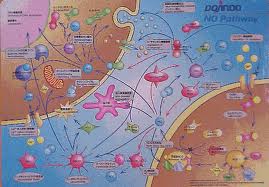 C. SPECIAL TOPICS
Non psychiatric use of psychotropic medicationsalternate modes of administrationmajor drug to drug interactions
35
Non psychiatric use of psychotropic medications
Doxepin for pruritus
Groene D, Martus P, Heyer G. Doxepin affects acetylcholine induced cutaneous reactions in atopic eczema. Exp Dermatol 2001;10:110–7.

SSRIs for pruritus
Mayo MJ.et al Sertraline as a first-line treatment for cholestatic pruritus, Hepatology. 45(3):666-74, 2007 Mar.
36
[Speaker Notes: In the CL setting one must be aware that psychotropic medications are sometimes used by non-psychiatrists for non-psychiatric indications. The following slides will review the evidence for this kind of fuses of psychotropic medications.]
Non psychiatric use of psychotropic medications
Duloxetine-diabetic neuropathy (FDA approved)

Mirtazapine for appetite stimulation in oncology patients
Riechelmann RP et al Phase II trial of mirtazapine for cancer-related cachexia and anorexia. American Journal of Hospice & Palliative Medicine. 27(2):106-10, 2010 Mar.
37
Non psychiatric use of psychotropic medications
Hot flashes
In breast cancer: mirtazapine
Biglia N. et al, Mirtazapine for the treatment of hot flushes in breast cancer survivors: a prospective pilot trial, Breast Journal. 13(5):490-5, 2007 Sep-Oct. 
in menopause-escitalopram
Dobkin, R et al Esciralopam reduces hot flashes in nondepressed menopausal women: a pilot study PsycINFOAnnals of Clinical Psychiatry. Vol.21(2), May 2009, pp. 70-76.
38
Alternate routes of administration
N-not available  O=outside the US  IV= intravenously  IM=intramuscular   SL=sublingual  R=rectal   TD=transdermal  IN=inhaler
39
[Speaker Notes: Since sometimes very ill patients cannot tolerate PO medications, CL psychiatrists are often asked to provide guidance about non-oral routes of administration for psychotropic medications. The following slides are summarizing the medications available as of the fall of 2013 for non-PO administration.]
Alternate routes of administration
40
Alternate routes of administration
N-not available  O=outside the US  IV= intravenously  IM=intramuscular   SL=sublingual  R=rectal   TD=transdermal  IN=inhaler
41
Alternate routes of administration
42
Alternate routes of administration
N-not available  O=outside the US  IV= intravenously  IM=intramuscular   SL=sublingual  R=rectal   TD=transdermal  IN=inhaler
43
Case no. 4
45y/o man with history of opioid dependence, on methadone maintenance, HIV positive, admitted for lethargy. He has been off efavirenz (Sustiva),  for 3 days because his insurance expired. His lethargy improved with narcan. Shortly after, team resumed both methadone and the efavirenz (Sustiva), but he became agitated on his second day in the hospital.
44
[Speaker Notes: Teaching point: consider drug to drug interactions for each admission or reintroduction of medications, even if the medications have been prescribed chronically.]
Case no. 4
Efavirenz induces the CYP2B6 enzyme therefore patients need higher doses of methadone; when Efavirenz was stopped, methadone levels increased, leading to lethargy. Narcan and resuming Efavirenz led to withdrawal and agitation.
45
Drug to drug interactions
EMRs typically allow instant checking for drug to drug interactions
Mainly on CYP 450
Have to consider when starting/stopping/discontinuing a medication
46
Conclusions
In the medical setting you may be asked to prescribe psychotropic medications for:
underlying psychiatric illness
various symptoms (e.g. lack of appetite or energy) 
Know:
the evidence for efficacy
how/when to adjust doses
when to say no due to negative risk/benefit ratio
47